ТЕМА № 21
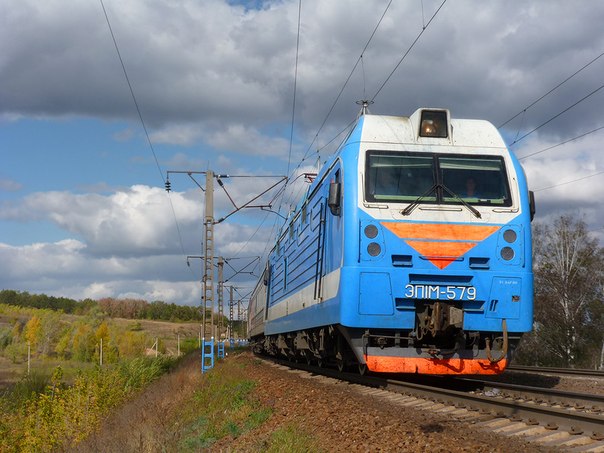 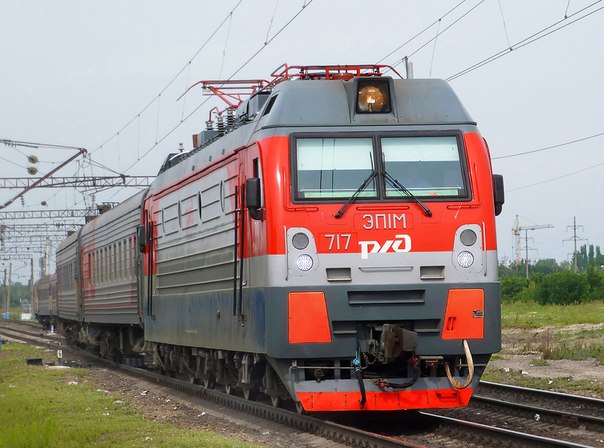 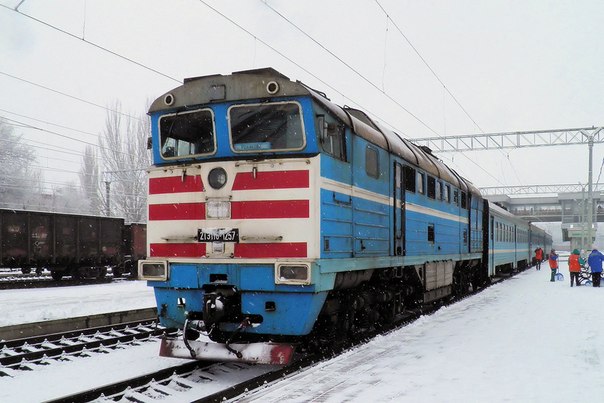 ___Содержание___
Система управления ж/д пассажирскими перевозками.
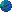 Планирование, виды планов
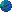 ПЛАНИРОВАНИЕ ЭКСПЛУТАЦИОННЫХ РАСХОДОВ
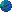 Автоматизированная система управления пассажирскими перевозками
Автоматизированная система управления пассажирскими перевозками (АСУ-ПП) является человеко-машинной системой коллективного пользования, включающей совокупность административных, технологических, программных и технических средств, позволяющих производить в реальном масштабе времени как обслуживание пассажиров, так и управление пассажирскими перевозками. АСУ-ПП базируется на технических средствах АСУ «Экспресс-2» и «Экспресс-3» и относится к информационно-управляющим системам. АСУ-ПП предназначена для автоматизации и совершенствования управления пассажирскими перевозками в области: продажи билетов во всех видах ж.-д. сообщений; информационно-справочного и сервисного обслуживания пассажиров; багажных, грузобагажных и почтовых перевозок; эксплуатации и ремонта парка пассажирских вагонов; финансово-статистического учета, отчетности и взаиморасчетов за пассажирские перевозки; тарифной политики, экономики и оперативного планирования и организации управления пассажирскими перевозками на основе маркетинговых исследований.Объектом автоматизации АСУ-ПП являются пассажирское и финансовое хозяйства по их основным информационно-технологическим направлениям. Для обслуживания всей сети железных дорог стран СНГ и Балтии АСУ-ПП охватывает ряд регионов, каждый из которых обслуживается системой «Экспресс-3» или «Экспресс-2». Структурно все системы «Экспресс» объединены в единую вычислительную сеть АСУ-ПП, работающую в реальном масштабе времени и по единому технологическому процессу обслуживания пассажиров и работников железных дорог.
Все региональные системы «Экспресс» имеют общий распределенный банк данных, на базе которого осуществляется их взаимодействие и функционирование. Входной информацией АСУ-ПП являются заказы и сообщения, поступающие от ее абонентов через кассовые терминалы, АРМ персонала, справочные устройства. Абонентами-пользователями АСУ-ПП являются кассиры билетных и багажных касс, работники служб дорог и сами пассажиры, обращающиеся в АСУ-ПП через справочные устройства.АСУ-ПП осуществляет управление всеми основными технологическими процессами, связанными с перевозкой пассажиров, используя исходные данные об образующихся пассажиропотоках, о наличии парка пассажирских вагонов и его дислокации. Для реализации своих функций АСУ-ПП имеет в каждой физической системе «Экспресс» девять подсистем, выполняющих определенные функции.
ЭСУБР
ЭФИС
БКО
ЭКАСИС
АСУ-ПВ
СЕРВИС
РАСПИСАНИЕ
АРХИВ
АСУ-Л
БКО – подсистема билетно-кассовых операций осуществляет оформление и учет проездных документов во всех видах ж.-д. сообщений с учетом действующих правил, тарифов и льгот. БКО каждой системы «Экспресс» содержит свою нормативно-справочную информацию о местах в поездах, отправляющихся с данного региона. Заказы в БКО поступают по линиям связи с кассовых терминалов, на которых работают билетные кассиры, обслуживающие пассажиров.
ЭСУБР – подсистема АСУ-ПП по управлению багажной работой, включающей оформление и учет багажа, грузобагажа, его погрузку, выгрузку, хранение и розыск. Заказы в ЭСУБР поступают по линиям связи с багажных кассовых терминалов, на которых работают багажные кассиры, оформляющие перевозку багажа и грузобагажа. Накапливаемая в системе исходная информация о погрузке, выгрузке и хранении багажа и грузобагажа используется для его розыска (при необходимости) и планирования с выдачей через АРМ багажных кассиров вариантов плана формирования багажных перевозок и необходимой информации руководству дорог.
ЭКАСИС – комплексная автоматизированная информационно-справочная подсистема АСУ-ПП предназначена для информационного обслуживания пассажиров во всех видах ж.-д. сообщений. Она выполняет справочно-информационные заказы, поступающие по линиям связи от кассовых терминалов, справочных устройств (киоски, информаторы), сети ИНТЕРНЕТ, информационных табло вокзалов, пунктов продажи билетов, других систем и периферийных информационных устройств.
ЭФИС – подсистема АСУ-ПП финансового и статистического учета и взаиморасчетов за пассажирские перевозки. Обеспечивает получение необходимой отчетности во внутригосударственном, межгосударственном и международном ж.-д. сообщениях. Осуществляет контроль за финансовой деятельностью билетных и багажных кассиров, выдавая отчетные документы по их финансовой деятельности в разрезе билетных (багажных) касс и пунктов продажи в целом. Позволяет вводить и учитывать перевозочные документы, оформленные дополнительно через кассовые терминалы по ручной технологии. Ведет материальный учет всех бланков проездных документов, поступающих на склад и выдаваемых кассиру. Организует архив долгосрочного хранения финансовых отчетностей. Финансовая и статистическая отчетность может выдаваться через кассовые терминалы, АРМ и печатающие устройства вычислительных комплексов систем «Экспресс», а также по линиям связи при взаиморасчетах между государствами за перевозки.
РАСПИСАНИЕ – подсистема АСУ-ПП по подготовке и вводу нормативно-справочной информации в период смены расписания поездов.
АСУ-ПВ – автоматизированная подсистема АСУ-ПП по управлению парком пассажирских вагонов, реализующая функции управления эксплуатацией и ремонтом вагонов. Она функционирует на уровне линейных предприятий, на уровне дорог и верхнем уровне МПС. Информационной основой АСУ-ПВ является база данных парка пассажирских вагонов, которая доступна всем заинтересованным пользователям на каждом уровне управления. Функции АСУ-ПВ: учет состояния и дислокации парка; учет браков с вагонами, находящимися в поездах и при маневровых работах; управление резервом проводников; составление и контроль за выполнением планов деповского и капитальных ремонтов; перспективное планирование; расчет пробега вагонов; выдача информации о конструктивном устройстве, использовании, местонахождении и ремонте каждого вагона, включая все отчетные документы по установленным формам; выдача рекомендаций по повышению безопасности движения вагонов.
АСУ-Л – подсистема АСУ-ПП, обеспечивающая регулирование пассажирских перевозок путем установления оптимального соотношения между потребностью населения в перевозках и имеющимся в наличии парка пассажирских вагонов в условиях колебания пассажиропотоков. Подсистема осуществляет оценку эффективности назначения, регулирования составности и отмены пассажирских поездов по фактическим данным об использовании мест в поездах, использовании коммерческих скидок и доплат за повышенный уровень сервиса.Терминалы и АРМ АСУ-ПП – периферийные устройства, предназначенные для обслуживания пассажиров и работников железных дорог.По назначению терминалы и АРМ подразделяются на кассовые терминалы, устанавливаемые в билетных кассах для оформления проездных и багажных документов в разных видах сообщений; справочные (информаторы, киоски) терминалы для получения самими пассажирами необходимой им информации; терминалы для контроля и продажи проездных документов в поездах и вагонных участках; АРМ специалистов по эксплуатации и ремонту пассажирских вагонов, оборудуемые в депо, вагонных участках, управлений дорог и в МПС; АРМ пассажирских и финансовых работников и диспетчеров по управлению пассажирскими перевозками.Печатающие устройства кассовых терминалов АСУ-ПП предназначены для оформления пассажирам проездных документов и отчетных финансовых, вспомогательных и справочных документов.
СЕРВИС – подсистема АСУ-ПП обеспечивает взаимодействие с другими (не железнодорожными) системами как для оформления проездных документов в смешанном сообщении, так и предоставления по требованиям пассажиров разнообразных услуг
АРХИВ – подсистема АСУ-ПП, обеспечивающая архивирование исходных данных с целью их дальнейшего использования при управлении пассажирскими перевозками и контроля за функционированием региональных систем «Экспресс».
На Ж/Д транспорте составляются планы:
Стратегические (перспективные)
Годовые (текущие)
Оперативные.
Стратегические и годовые планы составляются в целом по сети и по дорогам. Оперативные планы составляются по дорогам и их подразделениям
Стратегические планы составляются на 5-10 лет, в них отражаются:
1.Стратегия развития отрасли
2.Развитие и структура материально-техническое снабжения Ж/Д транспорта
Годовые (текущие) планы составляются на год с разбивкой по кварталам. Годовые планы отражают перевозку основных видов грузов по 14 наименованиям, а это:
   Хлеб и хлебопродукты
   Нефть и нефтепродукты
   Химические и минеральные удобрения
   Строительные грузы
   Др.
Данные перевозки составляют около 18% грузооборота всей страны
Оперативные планы составляются по более широкой номенклатуре грузов, с указанием наименования груза, его количества в тоннах, станцию отправления, станцию назначения, а так же передачу груза по стыковым пунктам. Оперативные планы составляются поквартально, а так же помесячно
Планирование
Планирование – это разработка и корректировка плана, включающая предвидение, обоснование и описание деятельности хозяйственного объекта на ближайшую и отдаленную перспективу. В плане указывается:
1. Цель деятельности предприятия и его подразделений на плановый период
2. Система установленных показателей с указанием конкретного вида производимой продукции
3. Этапы и сроки выполнения работ
4. Исполнители выполнения работ по установленным срокам
5.. Методы, этапы и средства контроля выполнения плана
Планирование
Планирование – это способ достижения цели, на основе сбалансированности и последовательности выполнения производственных операций. Планирование – это функция управления предприятием.
	В условиях рыночных отношений функция планирования может быть достигнута в виде трех стадий:
1. Изучить конъюнктуру рынка, проанализировать спрос на предлагаемую продукцию 
2. Предвидение объемов и качества выпускаемой продукции
3. Составление плана связанного с выпуском конкретного вида продукции, разработка направления её развития в будущем.
Планирование на предприятии связано с выполнением следующих основных задач (перевозочный процесс).
1. Формирование платежеспособного спроса на перевозки и определение достоверной информации об объемах и структуре перевозок грузов.
2. Максимально возможный учет планов перевозок запросов и пожеланий клиентуры по качеству транспортного обеспечения и условий перевозок.
3. Обеспечение конкурентоспособности дорог и их взаимодействие с другими видами транспорта
4. Обеспечение рационального использования трудовых, материальных и финансовых ресурсов, а так же эффективности работы дорог. Своевременно выполнять корректировку плана в зависимости от конъюнктуры рынка и спроса на транспортную продукцию.
Исходя из специфики работы Ж/Д транспорта и особенности его работы в условиях рынка, конкуренции со стороны других видов транспорта, на Ж/Д транспорте сохраняется необходимость централизованного управления.
План расходов обособленных структурных подразделений составляется на год с разбивкой по кварталам. В план включаются эксплуатационные расходы связанные с производственной деятельностью данного ОСП.
Управление ОСП. Непосредственное управление ОСП осуществляет его начальник, который назначается начальником дороги на основании заключенного договора. Начальник несет ответственность за производственную деятельность данного ОСП.
Имущество ОСП. Имущество составляет основные фонды и оборотные средства данного подразделения, которые являются первоначально уставным фондом предприятия.
Ликвидация и реорганизация ОСП осуществляется по решению начальника дороги и оформляется соответствующим приказом. 
Изменения и дополнений к положениям к существующему положению осуществляется путем утверждения нового положения или соответствующим образом оформляется дополнение к данному положению, и которое является  его неотъемлемой частью.
Важную роль в развитии экономики страны занимает железнодорожный транспорт. В настоящее время практически не существует таких экономических проблем, которые бы его не затрагивали. Основной задачей транспорта является полное и своевременное удовлетворение потребностей народного хозяйства и населения в перевозках, повышение эффективности и качества работы транспортной системы.
Железнодорожный транспорт обеспечивает экономию общественного времени в перевозках грузов и пассажиров, способствует развитию производительных сил общества, расширению межрегиональных связей, а также улучшению культурно-бытового обслуживания населения. В тоже время железнодорожный транспорт оказывает существенное влияние на структуру капитальных вложений, архитектуру и планировку городов, а также на различные сферы жизни общества - здравоохранение, культуру, просвещение и др.
Планирование эксплуатационных расходов позволяет выполнить заданный объем перевозок необходимыми денежными средствами. Себестоимость продукции - один из важных показателей работы предприятия железнодорожного транспорта. Себестоимость выпускаемой продукции показывает, во что обходится ее производство и реализация данному предприятию.
Состав и структура эксплуатационных расходов
Эксплуатационные расходы железных дорог состоят из следующих элементов затрат: затраты на оплату труда, отчисления на социальные нужды, расходы на материалы и прочие материальные затраты, топливо, энергию, амортизацию основных фондов отчисления в ремонтный фонд, прочие затраты. Группировка расходов по элементам затрат осуществляется как при составлении плана, так и при учете фактических затрат.
По элементу “Затраты на оплату труда" отражают расходы на оплату труда основного производственного персонала предприятия, а также затраты не оплату труда на состоящих в штате предприятия работников, занятых в эксплуатационной деятельности.
По элементу “Отчисления на социальные нужды’ отражают обязательные отчисления на государственное социальное страхование, в пенсионный фонд, государственный фонд занятости населения, на медицинское страхование работников.
В затратах на материалы учитывают стоимость покупных материалов, используемых а процессе производства продукции (работ, услуг), на содержание и ремонт подвижного состава, постоянных устройств, оборудования, зданий и сооружений, а также стоимость запасных частей для ремонта подвижного состава и других машин и оборудования, элементов верхнего строения пути, износ спецодежды и малоценных предметов и др.
В затратах на топливо отражают стоимость приобретенного топлива всех видов, расходуемого на тягу поездов, отопление зданий и другие технологические цели.
В затратах на энергию учитывают стоимость всех видов покупной энергии (электрической, тепловой, сжатого воздуха и др.), расходуемой на передвижение поездов с электрической тягой и электросекций, на технологические, энергетические, осветительные и другие производственные нужды предприятия.
По элементу “Амортизация основных фондов’ планируют и учитывают амортизационные отчисления на полное восстановление основных фондов исходя из их балансовой стоимости и установленных норм.
К прочим расходам относят налоги, сборы, отчисления в специальные внебюджетные фонды, платежи по обязательному страхованию имущества предприятия, платежи по кредитам, затраты на командировки, подъемные, плату посторонним предприятиям за пожарную и сторожевую охрану, за подготовку и переподготовку кадров, оплату услуг связи, вычислительных центров, банков, отчисления в резерв на создание ремонтного фонда и др.
Планирование и учет эксплуатационных расходов ведутся в соответствии с " Номенклатурой расходов по основной деятельности железных дорог Российской Федерации". В этом документе выделяются расходы по двум видам деятельности: основной и подсобно-вспомогательной. В эксплуатационные расходы включаются расходы по основной деятельности, связанные с перевозками.
Эксплуатационные расходы планируются по элементам затрат. Экономические элементы - это однородные виды затрат на производство продукции.
Расходы отдельных статей группируются по местам возникновения затрат и по хозяйствам железнодорожного транспорта. Удельный вес расходов отдельных хозяйств в общей сумме эксплуатационных расходов не одинаков. Наиболее высокий удельный (27,1%) занимают расходы локомотивного хозяйства, хозяйства пути (24,9%) и вагонного хозяйства (11,8%). На долю, этих трех хозяйств приходится 63,8% общей суммы эксплуатационных расходов железных дорог. Удельный вес расходов пассажирского хозяйства - 8,6%, хозяйства перевозок - 4,5%, СЦБ и связи - 5,1%, электрификации и электроснабжения - 3,8%, грузовой и коммерческой работы - 1,9%, гражданских сооружений, водоснабжения и водоотведения - 2,5%, отделения дороги - 3,4%, управления дороги и общедорожных организаций 6,0%.
На величину эксплуатационных расходов оказывают влияние объем перевозок, техническая оснащенность транспорта, внедрение прогрессивных технологий, интенсивность использования и обновления технических средств, повышение качества и мотивации труда, нормирование ресурсов и затрат и многие другие факторы.
Большое влияние на структуру эксплуатационных расходов оказывает техническая реконструкция железнодорожного транспорта и прежде всего внедрение электрической и тепловозной тяги.
Классификация эксплуатационных расходов
Эксплуатационные расходы железных дорог классифицируют на основные и общехозяйственные, прямые и косвенные, зависящие и не зависящие от размеров движения.
К основным относят расходы, непосредственно вызываемые процессом перевозок, к общехозяйственным - расходы по обслуживанию производства и руководству хозяйством.
Основные расходы, в свою очередь, подразделяют на расходы, специфические для каждой отрасли хозяйства, и расходы, общие для всех отраслей хозяйства. Например, специфическими основными расходами для вагонного хозяйства являются затраты на текущий и деповской ремонт грузовых вагонов и др.
К основным расходам, общим для всех отраслей хозяйства железных дорог, относятся: транспортные расходы (в доле, относящейся к материалам, израсходованным на производственные и хозяйственные нужды); оплата труда производственного персонала за непроработанное время (оплата отпусков, время выполнения государственных обязанностей, время вынужденного прогула, выплаты работникам, высвобождаемым с предприятий и организаций в связи с их реорганизацией, сокращением численности работников и др.); скидка со стоимости форменной одежды, выданной производственному персоналу; отчисления на социальные нужды производственного персонала; затраты по охране труда и производственной санитарии; износ малоценных и быстроизнашивающихся предметов производственного назначения и др.
Общехозяйственные расходы подразделяют на общехозяйственные расходы без затрат на содержание аппарата управления и расходы на содержание аппарата управления. К общехозяйственным расходам без расходов на содержание аппарата управления относят затраты по содержанию персонала, не относящегося к аппарату управления (затраты на оплату труда персонала производственных участков, цехов и других специалистов, освобожденных бригадиров); обслуживанию и текущему ремонту зданий, сооружений и инвентаря общехозяйственного назначения; амортизация основных фондов общехозяйственного назначения отчислениям в резерв на создание ремонтного фонда; отчислениям во внебюджетный фонд на выполнение научно-исследовательских и опытно-конструкторских работ общеотраслевого значения, отчислениям в инвестиционный фонд, платежи по кредитам банков и др. К расходам на содержание аппарата управления относят затраты на оплату труда, командировки и прочие расходы (отчисления на социальные нужды, материальные затраты, амортизация и отчисления в резерв на капитальный ремонт легковых автомобилей и гаражей для них и др.).
Прямыми называют расходы, связанные с выработкой определенной продукция или выполнением конкретного вида работы и поэтому непосредственно (прямым способом, без дополнительных расчетов) относимые на тот или иной вид продукции или работы.
Косвенные расходы - это расходы, относимые на несколько видов продукции и распределяемые на тот или иной вид продукция или работы не прямым путем, а в результате дополнительных расчетов. Например, расходы хозяйства пути не могут быть отнесены только на грузовые или только на пассажирские перевозки, так как путевое хозяйство обслуживает и грузовое, и пассажирское движение. Расходы этого хозяйства распределяют на грузовые и пассажирские перевозки пропорционально соответствующим измерителям.
К зависящим относят расходы, которые изменяются прямо пропорционально объему работы или размерам движения. Расходы, мало зависящие от объема работы или размеров движения, принято условно относить к независящим (условно постоянным).
Расходы на железнодорожном транспорте планируют и учитывают по установленной Номенклатуре расходов по основной деятельности железных дорог. Все основные расходы по перевозкам планируют и учитывают по подразделениям соответствующих хозяйств: пассажирского, грузовой и коммерческой работы, перевозок, локомотивного, вагонного, пути, гражданских сооружений, сигнализации и связи, электрификации и электроснабжения. Расходы хозяйств по отдельным работам, производственным операциям или нескольким близким однородным операциям объединяют в соответствующие статьи расходов. Каждой статье расходов присвоен определенный номер. По каждой статье указывают измеритель, с которым связаны расходы, и приводят пояснения о том, какие виды затрат относятся на эту статью расхода.
Основные расходы, специфические для каждой отрасли хозяйства, имеют свою нумерацию. По основным расходам, общим для всех отраслей хозяйства, и общехозяйственным расходам для всех хозяйств установлена единая номенклатура и единая нумерация. Каждое предприятие использует по основным общим и общехозяйственным расходам те статьи, которые имеют к нему отношение. Кроме номенклатуры расходов, используемой подразделениями железнодорожного транспорта по эксплуатационной деятельности (перевозкам), установлена номенклатура расходов по подсобно-вспомогательной деятельности, т.е. для предприятий, финансируемых из прочих источников (механизированных дистанций погрузочно-разгрузочных работ, пунктов льдозаготовок, баз топлива, баз обслуживания пассажирских вагонов, путевых машинных станций, карьеров, складов материалов и др.).
Методы планирования эксплуатационных расходов
План эксплуатационных расходов разрабатывается на основе плана перевозок, плана работы подвижного состава, плана по труду и других разделов плана экономического и социального развития. В нем предусматривается обеспечение запланированного объема перевозок необходимым фондом оплаты труда, денежными средствами на материалы, топливо, электроэнергию и другие расходы. Составляется план эксплуатационных расходов по сети в целом, железным дорогам, отделениям дорог и предприятиям.
Цель планирования эксплуатационных расходов - обеспечение выполнения заданного объема перевозок необходимыми денежными средствами.
В условиях перехода к рыночной экономике применяемые ранее традиционные методы и порядок планирования эксплуатационных расходов железных дорог существенно меняются. Базой планирования по-прежнему является годовой план перевозок с разбивкой по кварталам.
Планирование расходов производится в соответствии с утвержденным Положением о порядке планирования финансово-экономических показателей работы железных дорог. Положением установлены процесс и последовательность разработки планов с учетом взаимодействия департаментов ОАО "РЖД", экономических, финансовых и отраслевых служб дорог.
Планирование эксплуатационных расходов осуществляется по элементам затрат и по статьям расходов.
В настоящее время при планировании расходов используются нормы и лимиты эксплуатационных расходов, которые разрабатываются для отраслевых хозяйств дорог соответствующими департаментами ОАО "РЖД" с учетом особенностей условий их работы по регионам страны, внедрения прогрессивных технологий и организации производства.
Управление затратами требует не только целенаправленного планирования и регулирования затрат на основе применения не только дифференцированных технически и экономически обоснованных норм расходов, но и анализа, контроля их выполнения, а также постоянного обновления нормативной базы расчета затрат. Совершенствование нормирования и лимитирования эксплуатационных расходов по элементам затрат, и особенно в современных условиях по фонду оплаты труда, является сложной экономической проблемой. Ее решение требует детальной и кропотливой работы экономистов и технических работников всех уровней по формированию нормативных баз организации управленческого учета, контроллинга и других систем управления предприятиями. Формирование нормативных баз расчета расходов необходимо осуществлять по местам возникновения затрат - т.е. по структурным подразделениям организации (по рабочим местам, участкам, цехам), по которым организуется планирование, нормирование и учет расходов, а также по центрам ответственности и по центрам прибыли.
Таким образом может быть создана единая экономическая база для совершенствования планирования, регулирования, анализа учета затрат и принятия, решений на всех уровнях управления.
Планируются эксплуатационные расходы по сети железных дорог, железным дорогам, отделениям дорог и линейным производственным структурам. Эксплуатационные расходы состоят из текущих затрат железных дорог, необходимых для выполнения перевозок грузов, пассажиров, багажа и почты.
Планирование эксплуатационных расходов железных дорог производится по однородным видам затрат, т.е. по экономическим элементам. Наибольший удельный вес в эксплуатационных расходах железнодорожного транспорта занимают расходы по оплате труда.
Фонд оплаты труда планируется, исходя из лимита численности персонала, занятого в перёвозках, и среднемесячной заработной платы. Численность работников по перевозкам рассчитывается с учетом задания на рост производительности труда тремя способами: по объему работы и нормам выработки или нормам времени; по числу производственных объектов и нормам затрат труда на один объект; по числу хозяйственных единиц и штатным расписаниям. Размер среднемесячного заработка устанавливается, исходя из принятых на предприятии форм, систем, условий оплаты труда различных профессий, доплат и премий.
Фонд оплаты труда представляет собой произведение среднемесячного заработка на контингент работников. При этом рассчитывают явочную численность работников и численность работников, находящихся в отпусках и выполняющих государственные и общественные обязанности. Выплаты работникам за дни болезни входят в фонд заработной платы, так как они производятся из фонда социального страхования. Также не включаются в фонд заработной платы компенсации за неиспользованный отпуск, командировочные, единовременные премии, премии за изобретения и технические усовершенствования
.
Отчисления на социальные нужды планируются по установленным законодательством нормам страховых взносов, в процентах от фонда оплаты труда. В расчетах численности эксплуатационного контингента предусматривается его сокращение за счет внедрения новой совершенной техники, автоматизированной системы управления, прогрессивных технологий, совершенствования системы мотивации труда, методов планирования контингента и оценки качества управления персоналом.
Расходы на материалы, топливо, электроэнергию рассчитывают по величине этих видов ресурсов, необходимой для выполнения планируемого объема перевозок (видов работ и услуг), и цене единицы соответствующего ресурса. Количество ресурсов определяется разными способами:
по объему работ и нормам затрат на единицу соответствующего измерителя. Этот способ является основным, им определяют расходы топлива и электроэнергии на тягу поездов, расход материалов на эксплуатацию и ремонт подвижного состава и др.;
по потребному контингенту отдельных групп работников и нормам на одного работника (расходы по спецодежде, суточные, командировочные и др.);
по количеству оборудования, устройств и нормам затрат на каждую единицу (расходы на текущее содержание пути, отоплениё, освещение зданий и т.д.);
по числу линейных предприятий и укрупненным нормам затрат ресурсов на каждое из них (общехозяйственные расходы).
При расчете расходов на топливо и электроэнергию для тяги поездов объем работы выражается в различных измерителях: тонно-километры брутто вагонные, локомотиво-километры линейного пробега, локомотиво-часы простоя в рабочем состоянии (условный пробег). Нормы расхода топлива (электроэнергии) на единицу измерителя устанавливаются соответственно на 10000 тонно-километров брутто; на 100 локомотиво-километров линейного пробега; на 1 час простоя. При этом средняя норма на тягу поездов рассчитывается на 10 тонно-километров брутто вагонных. Величина расходов на топливо и электроэнергию зависит от цены 1 т условного топлива и 1 кВт·ч электроэнергии, которые существенно различаются по дорогам и регионам страны и принимаются по действующим тарифам на топливно-энергетические ресурсы.
При разработке норм расхода топлива (электроэнергий) для тяги поездов используются “Инструкция по техническому нормированию расхода электрической энергии и топлива для тяги поездов”, “Методика определения норм расхода дизельного топлива на тягу поездов", а также нормативно-методические материалы отраслевых департаментов МПС России. Средняя норма включает расход топлива (электроэнергии) на передвижение вагонов, локомотивов и простой локомотивов в рабочем состоянии. Диапазон изменения удельного расхода топлива и электроэнергии дорогам весьма значителен.
На среднюю величину удельного расхода топлива и электроэнергии влияют структура парка локомотивов по их типам, сериям и мощности; соотношения в объемах тонно-километров брутто в грузовом и пассажирском движении; размеры качественных показателей использования подвижного состава; удельный вес поездной, вспомогательной и маневровой работы; количество остановок, приходящихся на единицу пробега; техническая оснащенность и состояние пути; профессиональная квалификация локомотивных бригад и использование опыта передовых машинистов по экономному расходованию топлива и электроэнергии; введение электрического отопления в пассажирских вагонах и другие факторы.
При установлении нормы расхода электроэнергии необходимо учитывать возможность применения рекуперативного торможения а также потери в линиях электропередач, которые составляют 15% от расходов электроэнергии на тягу поездов.
Планирование расхода топлива и электроэнергии, кроме тяги поездов, осуществляется и для прочих нужд. Величина этих расходов определяется по количеству оборудования и устройств, их мощности и времени работы, объему или площади производственных помещений, по удельным нормам расхода топлива (электроэнергии), зависящим от температуры наружного воздуха. Цены на 1 кг условного топлива л 1 кВт·ч электроэнергии для прочих нужд выше, чем для тяги поездов.
Планирование расходов на топливо и электроэнергию для прочих нужд в среднем по сети основывается на анализе базисного уровня затрат и расчёт их изменения в планируемом периоде.
Резёрвом сокращения расходов на топливо для тяги поездов является повышение качества эксплуатационной работы, совершенствование технологических процессов и улучшение качественных показателей использования подвижного состава. Так, увеличение массы поезда брутто на 1% снижает удельный расход топлива для грузовых поездов на 0,2%, пассажирских - на 0,3%; уменьшение порожнего пробега вагонов к общему пробегу на 1% сокращает удельный расход на 0,44%, повышение технической скорости движения поездов на 1 км/ч увеличивает удельный расход топлива на 0,97% для грузовых поездов, для пассажирских - на 1,16%; снижение вспомогательного пробега локомотивов в одиночном следовании и при двойной тяге на 1% уменьшает удельный ход топлива на 0,23%, в маневровой работе - на 0,67%, при простое локомотивов в рабочем состоянии - на 1,3%. Повышение температуры наружного воздуха на 1 °С сокращает удельный расход топлива на 0,26%; повышение осевой нагрузки вагона на 1% уменьшает норму расхода топлива в грузовом движении на 0,43%, в пассажирском - на 0,5%; увеличение доли бесстыкового пути на 1% сокращает норму расхода топлива в грузовом движении на 0,042%, в пассажирском - на 0,18%; изменение эквивалентного уклона на 1% соответственно изменяет норму расхода топлива на 0,3%.
Материальные затраты планируют по объему работы подвижного состава и нормам расхода на единицу работы, по контингенту отдельных групп работников и нормам затрат на одного человека.
По тем статьям расходов, где не представляется воспользоваться расчетно-нормативными способами расчет расходов на материалы и другие затраты, используют отчетные данные (исключая непроизводительные затраты) и корректируют их применительно к условиям планируемого периода. Основной путь сокращения расходов на материалы заключаются в повышении качества эксплуатационной и ремонтной работы, производительности труда, внедрении высокоэффективной технологии работы и прогрессивных норм расхода материалов, снижении цен на них.
Амортизационные отчисления планируются исходя из среднегодовой стоимости основных средств и норм отчислений на их полное восстановление. Исходными данными являются сведения о наличии основных средств на начало планируемого периода и их структура по важнейшим видам и группам, а также данные о намечаемом их поступлении и выбытии.